The mole
So far we have expressed the chemical recipes either in masses or in volumes. However since integer number of particles take part in the reaction, it would be most natural to express chemical recipes in integer numbers.

In fact, this is done in the stoichiometric expressions like
2H2 +O2 = 2H2O

But experimentally not acceptable to read the recipe as “Take two molecules of hydrogen and let it react with one molecule of oxygen and you get one molecule of water”.

We need to work with very big numbers of molecules. Big numbers are usually given special names like million, billion etc. These are still too small numbers for practical chemical recipes. Practical big number would be for example 1023.
One could call this number  “chem” and the recipe would be “take two chems of hydrogen and one chem of oxygen and you get two chems of water.
This is again impractical, because an assistant cannot take “one chem” of atoms just counting them one, two, three, four, ..., chem.
1
But we know how to make it practical:

If we have to buy something like 10000 nails, the shop assistant do not start to count like one, two, three, four,... ,10000. Instead he counts something like 100 nails, then weights (determines the mass) of 100 nails and then gives you nails having 100 times larger mass.

And actually if you are experienced carpenter you go to the shop and ask directly for 10 kg of nails, because you have once counted the nails by the above described method.

So do the chemists, just they do not use “chems” but “moles”.

The definition of one mole is: it is the amount of particles which is the same as the amount of molecules in 12 g of carbon isotope 12.
So “mole” is a number, so you have the right to ask “how big” the number is.

It is approximately 6.022x1023. It took some time to count the number of molecules in one mole, Perrin has got the Nobel price for that, his Nobel lecture is worth to read (http://www.nobelprize.org/nobel_prizes/physics/laureates/1926/perrin-lecture.html).
2
Determining Avogadro’s number by counting atoms
We have said something like “an assistant cannot take ‘one chem’ of atoms just counting them one, two, three, four, ..., chem. It is not quite true. We can determine the Avogadro number by really counting individual atoms.

The idea is to count individual radioactive decays using a sample of radioactive element with known half-life.

Of course, we cannot take a sample having several grams and counting the clicks of some detectors. We would not distinguish individual decays if the half-life is small or we would have to run the experiment for time exceeding the cosmic age. 

The idea is to use very small samples with short life times. It is possible to prepare extremely small samples of radioactive liquid easily. The technique is called homeopathic dilution. Take 1 g of radioactive liquid, add 1 g pure water, stir, throw away 1 g of solution. Add 1 g of pure water, stir, throw away 1g. Repeat several times. After N repetitions you would have 1g/2N radioactive matter in the solution. This can be a very very small number. You could really observe individual decays and count them. If you run the experiment for one halftime, you know the number of radioactive atoms in the solution. If you know the molecular weight you get the Avogadro’s number.
3
Aký je rozdiel medzi receptami pre pečenie a chemickými receptami, pokiaľ ide o nedodržanie presných hmotnostných pomerov
Čo hovorí zákon o stálych zlučovacích pomeroch
Čo hovorí zákon o množných zlučovacích pomeroch
Avogadrov zákon
Čo platí o pomeroch hmotnostných pomerov v chemických receptoch
Prečo atómové hmotnosti nie sú celé čísla
Čo je to mól
Čo je to Avogadrovo číslo a akú má veľkosť
Aký je typický rozmer jednej molekuly
Uveďte atómové hmotnosti aspoň piatich prvkov
Čo to je atómové číslo
Uveďte atómové čísla aspoň piatich prvkov
5
6
Obviously:
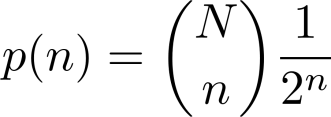 Stirling formula
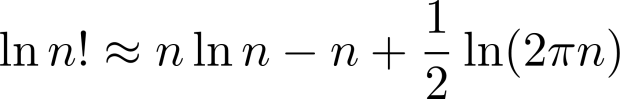 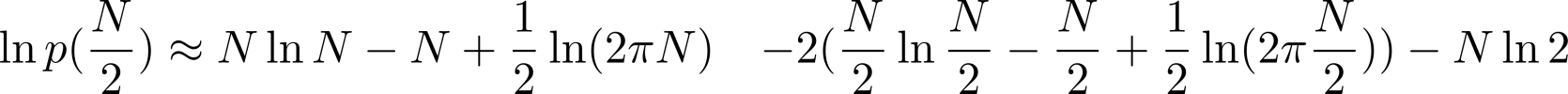 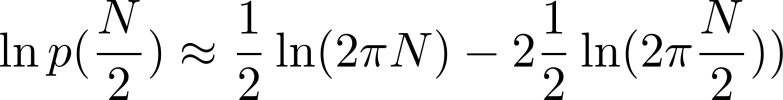 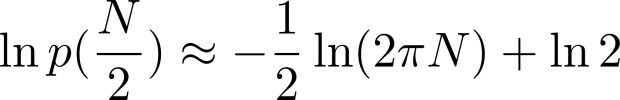 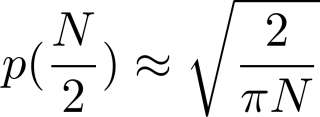 Oh! This looks like a disaster. For large N the probability to find half of the particles in the left half of the room is almost zero!
7
But wait! What we have calculated is the probability for exactly half of the particles in half of the room. This is not something we are interested it in order not to suffocate. What we need is the probability to find something like
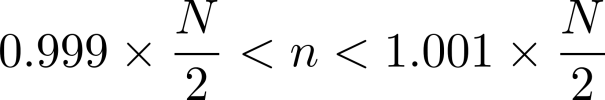 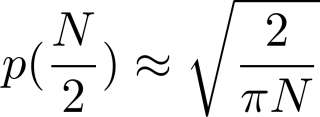 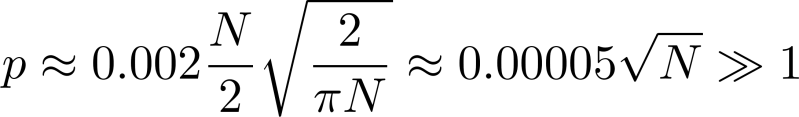 8
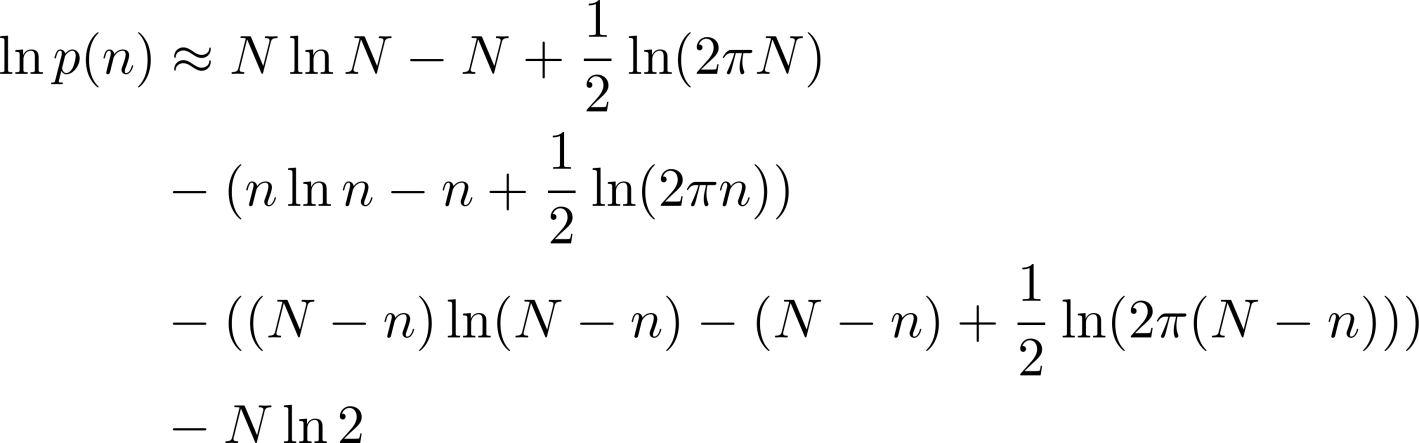 denoting n=N/2+x
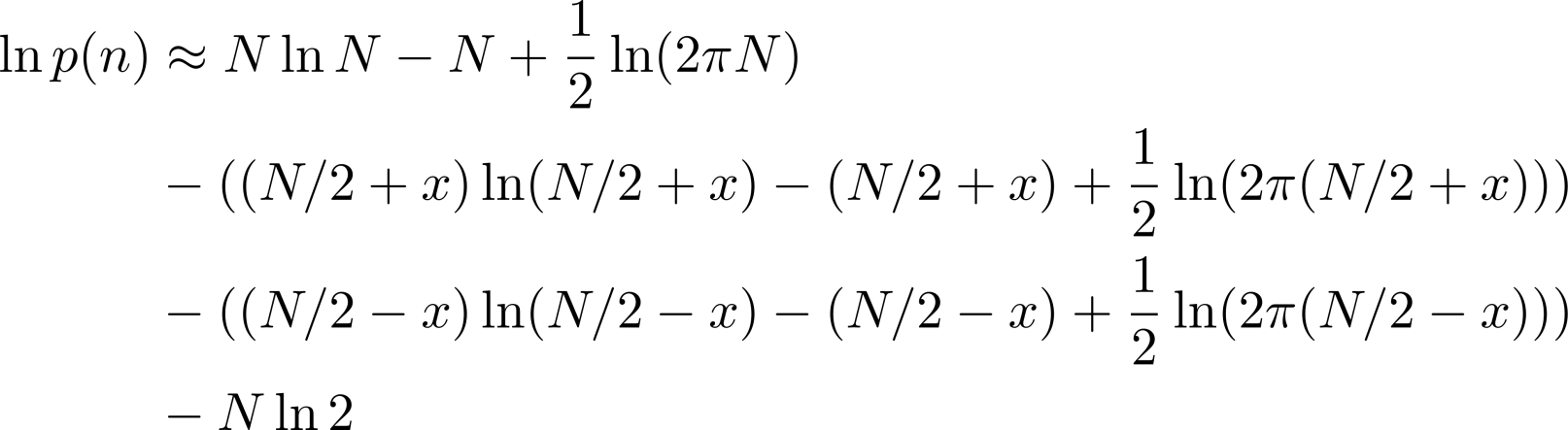 Taylor series in x to the second order gives
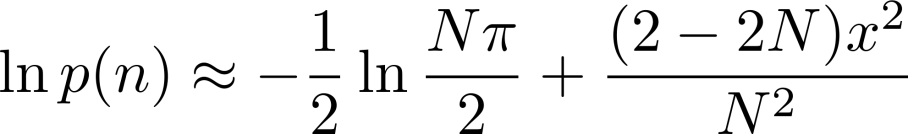 9
so for large N we get
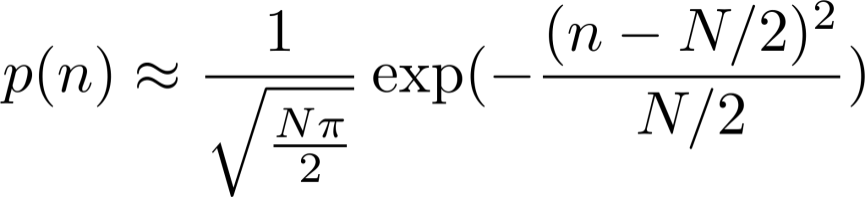 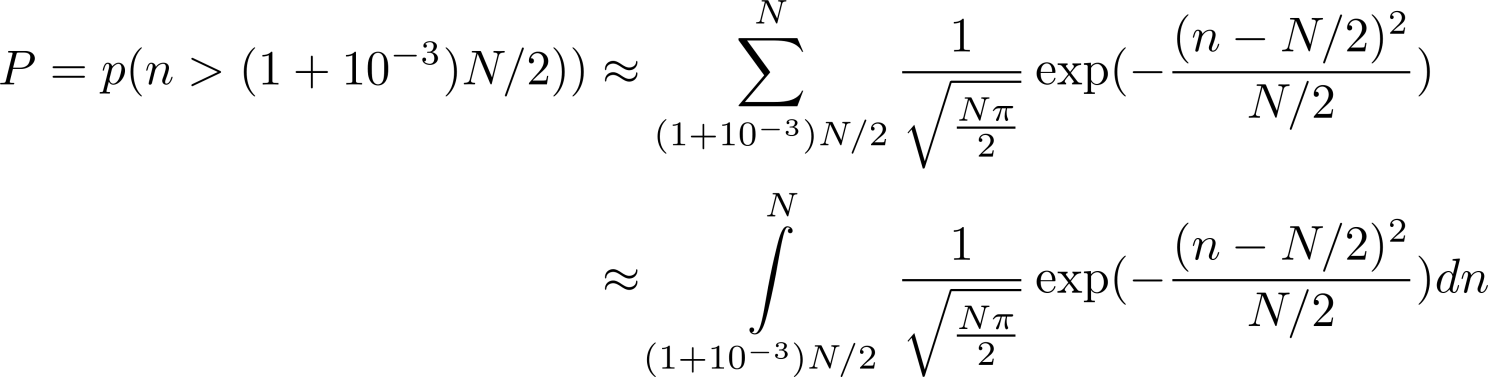 We have approximated the required sum by an integral, but even the integral cannot be evaluated exactly.  What we did is we have approximated the binomial distribution by Gauss distribution. We shall discuss Gauss distributions later it these series of lectures
10
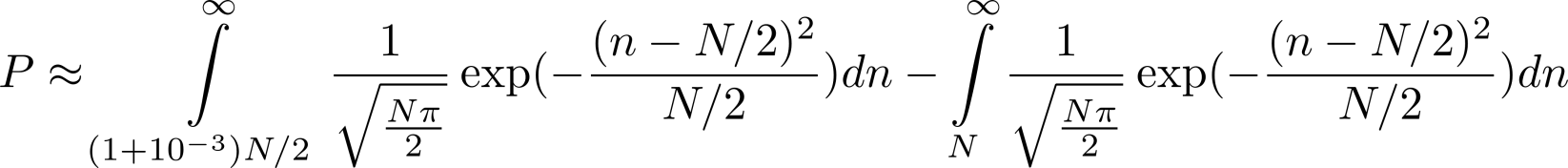 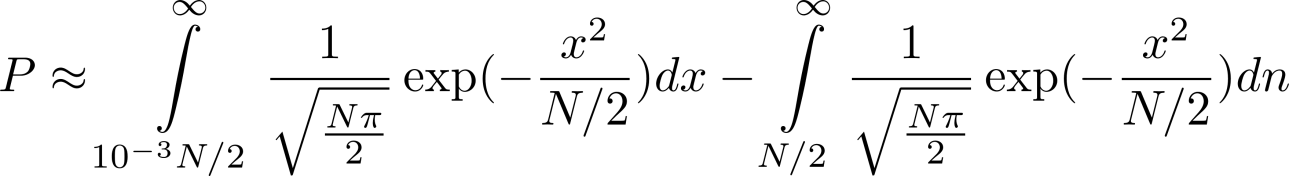 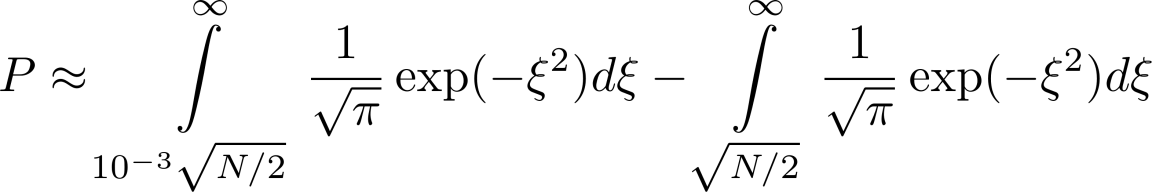 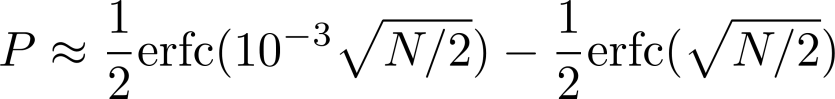 Where erfc() is a special function (complementary error function, consult Wikipedia at http://en.wikipedia.org/wiki/Error_function), which has the following asymptotic behavior for large x
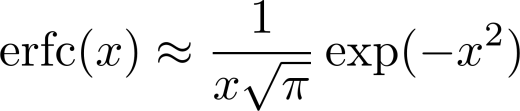 for N=1023 we get
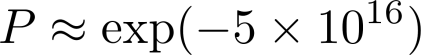 That is the probability to find air pressure by more than 1 per mill higher than it should be.  We can really rely on the mean value!  Our universe is just exp(40) seconds old!
11
So let’s  estimate what can be a typical difference between the actual number and the mean number of molecules in the left compartment. The probability is given as
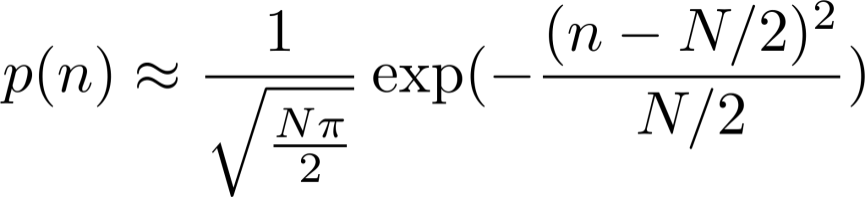 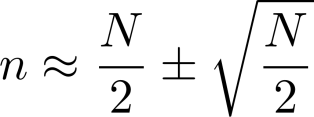 Numerically we get something like
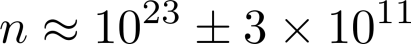 12
13
Random variables 
discrete and continuous
14
States, variables, events
We shall not discuss here, what we mean by “physical system” and “the state of a physical system”
Physical variable is roughly any value which characterizes the state of some system, this value can be usually obtained by some measurement. For definiteness one can imagine some measuring apparatus with a digital display. The apparatus is somehow connected to the system and presents a value on its display: this is the value of the variable measured by that apparatus.

In classical physics the value of any variable is fully determined by the actual state (microstate) of the system, in quantum physics the value measured by some apparatus is not fully determined by the current state.

Obtaining a value of a physical variable needs two things
obtaining a state
applying the relevant measuring apparatus to the obtained state

These two “things” together we shall call event.
15
Random events
Sometimes events (= state + measurement) appear to be (or really are) random.

In classical physics everything is in principle deterministic, no space for “true randomness” there. Still, we are speaking about random events in classical physics as well.
What we mean by that? We usually assume that physics experiment should be reproducible, that is starting two experiments in exactly same conditions (same state and same environment) the outcome (event) should be the same.

Very often this is not so, the keyword in the preceding sentence is “exactly”. We simply do not have the initial conditions under the absolute control, so the initial conditions are usually at least “slightly different”. Sometimes a slight difference in the initial conditions can lead to significant difference in the outcome (event) Then the event looks random, even if there is no true randomness in the game.

In quantum mechanics, according to our present state of knowledge, there is true randomness in the measurement process. Measurements on two exactly same states can give different results. Knowing the state exactly, we still cannot deterministically predict the outcome of a measurement, we can only give probabilities for obtaining different values.
16
Random variables
If events (= state + measurement) are random, then the values obtained by measurement are also random, we speak about random variables.

Be careful and distinguish between event and variable. A variable (even if it is a multidimensional variable) need not characterize the event completely. There might be, for example, two states, giving the same value for the variable considered. So there are two different events having the same value of the variable.

So discussing random variables, we have to keep in mind, that the primary notion is random event and random variable is a value (maybe multidimensional) shown in that random event.

In what follows we shall distinguish two types of random events
discrete
continuous

In various texts people often do not distinguish between random events and random variable values. Especially for continuous events the event identity (event name) is often given by a value of some (random) variable if the correspondence between the event and the variable value is one-to-one. Even this, however, allows that more then one variable can be associated with the event.
17
From now on in this lecture, we shall consider classical (non-quantum) random events, that is an event is identical to the state. This can be done since the outcome of measurements is fully determined by the state
18
Discrete and continuous random events
In any physical experiment, which can lead to random events, we have to identify

the set of all possible events

which can be the outcome of that experiment.

The set of possible events may be
finite or countable
uncountable (for our purposes with the cardinality of continuum)

Using somewhat less precise language we shall use the notions of
discrete random events
continuous random events

To work with probabilities we need unique characterization (naming) of each event. Very often we use as names some numbers, but it is not essential, it is just practical
To identify (name) a discrete event, we can use integers. The continuous events cannot be named by integers, we have to use real numbers. To respect some natural structure of the set of continuous events we often use n-tuples off real numbers and we speak about n-dimensional random (continuous) variable.
19
Discrete and continuous random events
It is always good to have in mind some specific examples

Discrete random event:
throwing a dice
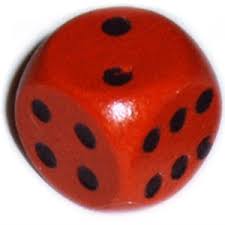 Continuous random event:
throwing a dart
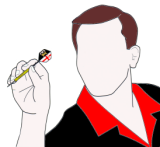 If the tip of the dart is absolutely sharp, then it hits just and ideal point of the dartboard, so the event set is continuous.
20
Discrete and continuous random variables
According to the definition

event = state + measurement;

if the event set is discrete then the set of all possible variable values is also discrete, so we speak about discrete random variable

if the event set is continuous, the set of variable values might be discrete, but the mathematical treatment we should use is that of continuous random variables in any case
Naming the events
To identify the events we give them names. Very often we choose some specific variable which uniquely characterizes the event and use the variable value as a name. This variable looks as privileged among other variables, but it is not quite so: the variable just plays two roles.
21
Probability technology:
Discrete random variables
22
Discrete random variables
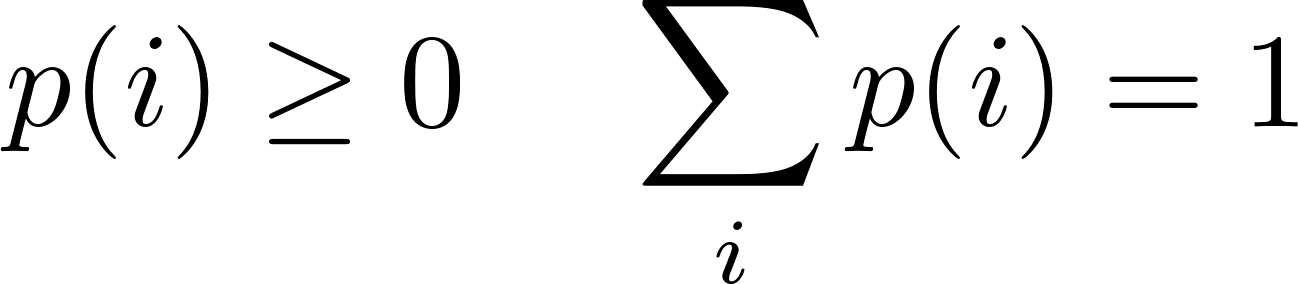 23
The assignment of probabilities can be imagined as a table. For example for our dice example we might get
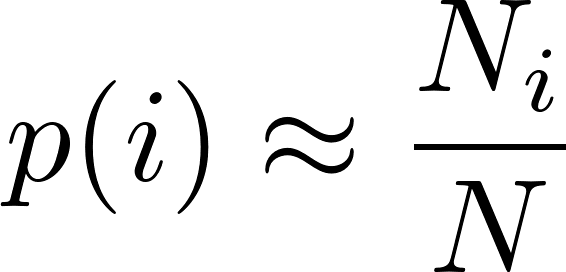 24
By the way, it is easy to imagine a number-of-points-meter. Take a web camera. Make a photo of the dice thrown. Binarize the image to black and white pixels. Count the number of white continuous regions. Show that number on the display as the value for the variable number-of-points.
One can easily imagine other variables like square-of-the-number-of-points and even a crazy variable like cosine-of-the-number-of-points. So our table can be extended like this
25
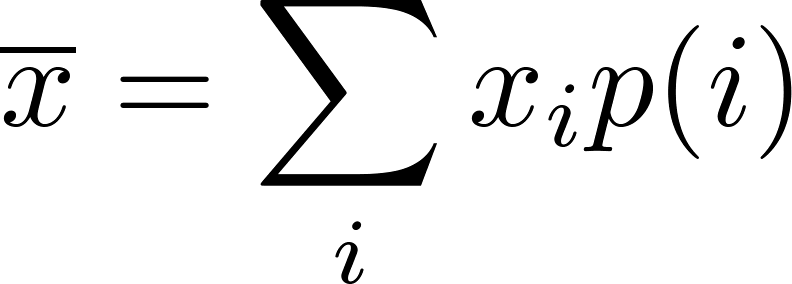 26
Notice, that using the “experimental determination of probability” we get
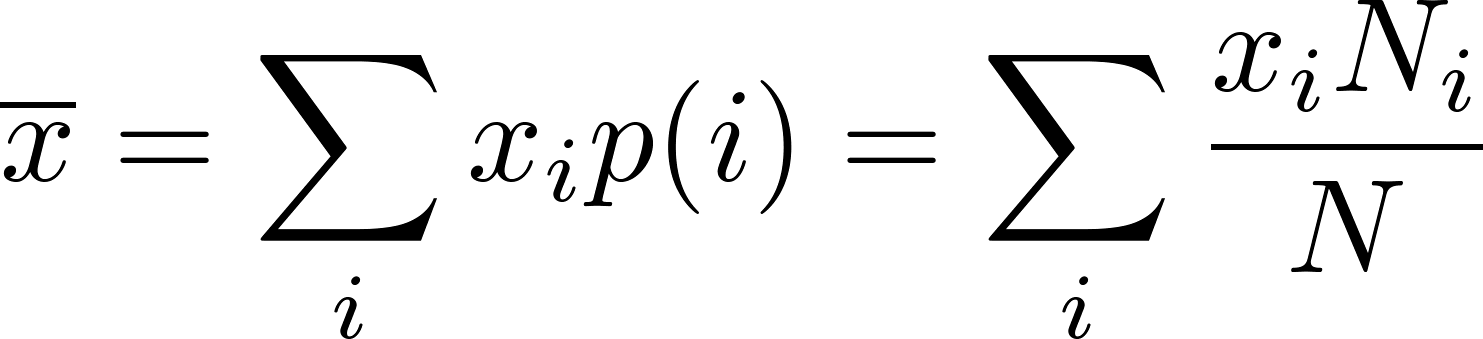 and this is exactly how we all used to calculate the “average mark” in the school: if you got 3 “one’s” and 4 “two’s” you calculated
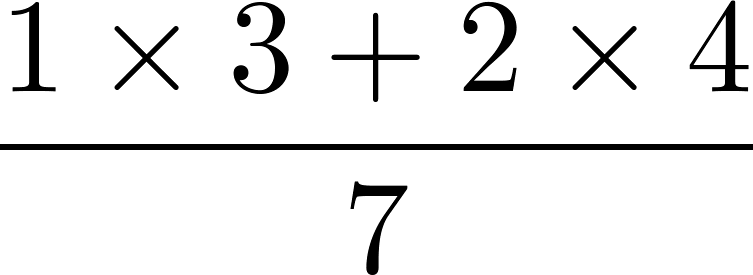 Also be aware that the formula for the mean value is not a “natural law”. “Nature” is not aware of any such rule. The formula is our human definition. Well, it is not a completely arbitrary definition. We had some good reasons why we defined it like that, but we could chose something else equally well.
For example sometimes we use the “median value” for very similar purpose as we use the “mean value”.
27
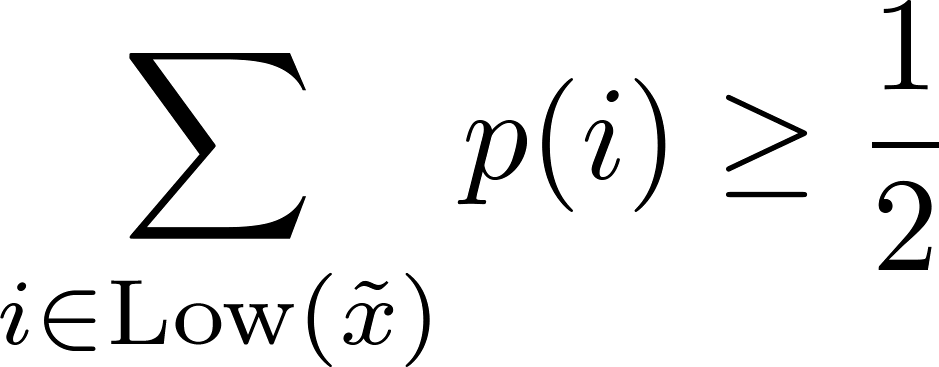 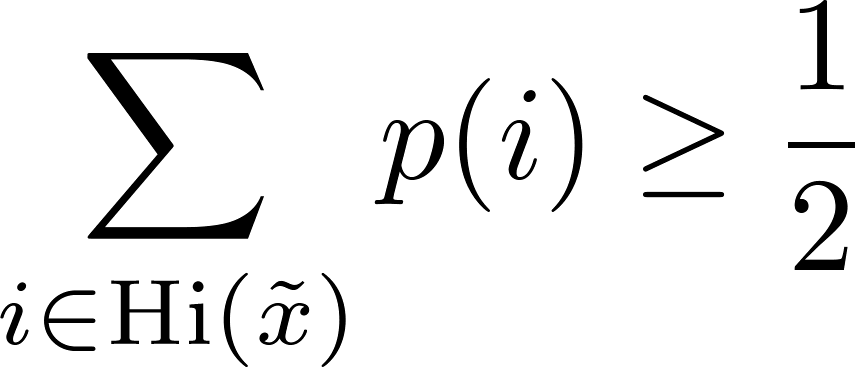 and simultaneously
Do think over this definition and you find that it corresponds to the above mentioned informal “definition”. Just you have to accept, that in some situations the median value is not defined uniquely (that is why the words “any number” and not “the number” in the formal definition).

There are situations where the median value is “more descriptive” then the mean value.
28
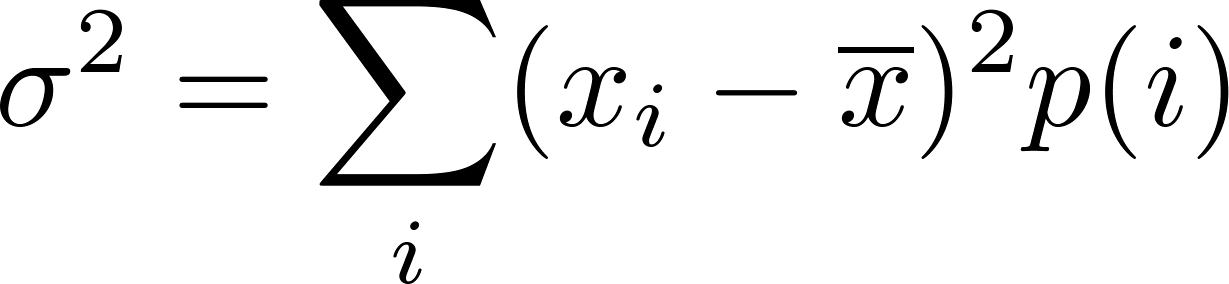 So the standard deviation is defined as
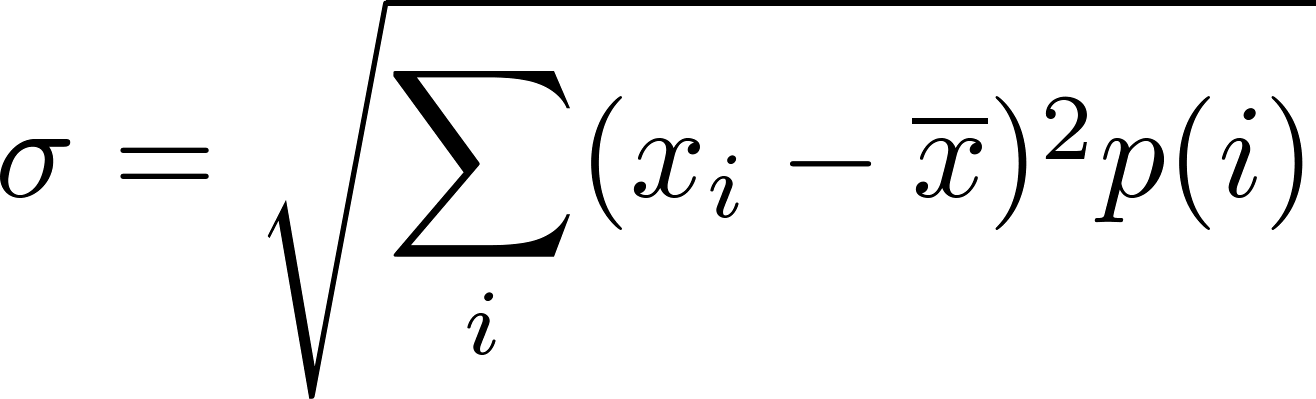 29